Litera zabíjí, ale Duch obživuje
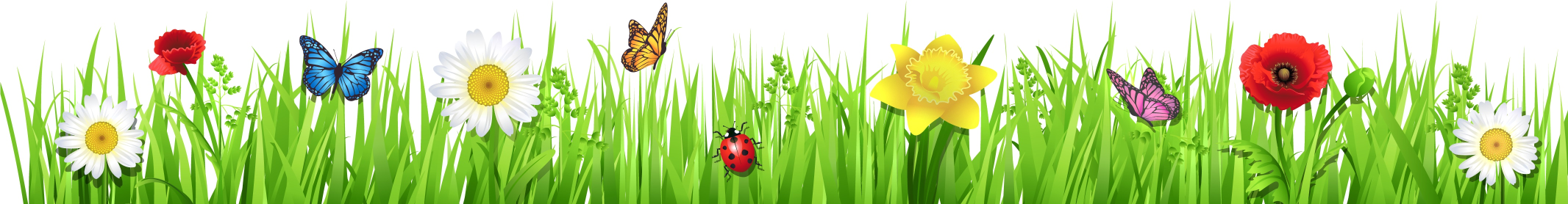 Litera zabíjí, ale Duch obživuje
2 Korintským 3:4  Takovou pak máme skrze Krista důvěru k Bohu:5  Ne sami ze sebe se pokládáme za způsobilé, jako bychom měli něco sami ze sebe, ale naše způsobilost je z Boha.6  On nás také učinil způsobilými k tomu, abychom byli služebníky Nové smlouvy, ne litery, nýbrž Ducha; neboť litera zabíjí, ale Duch obživuje.
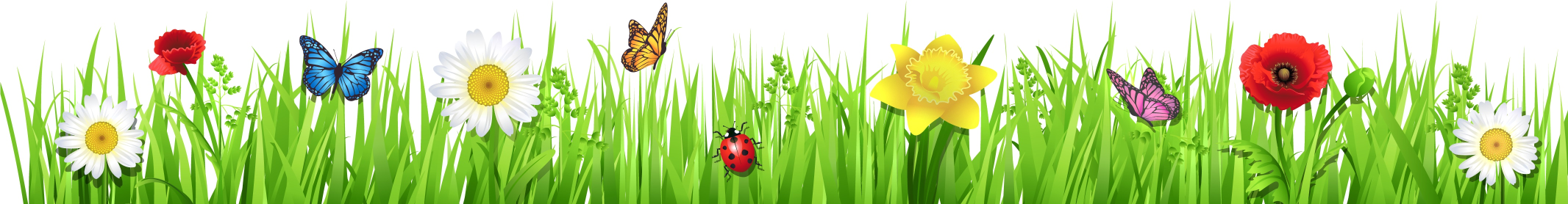 Litera zabíjí, ale Duch obživuje
Litera a Duch: příklady ze života
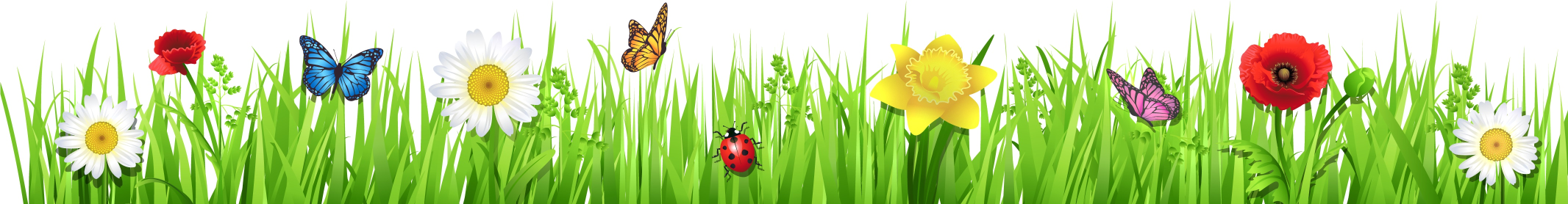 Litera zabíjí, ale Duch obživuje
Litera a Duch: příklady ze života
Láska a povinnosti
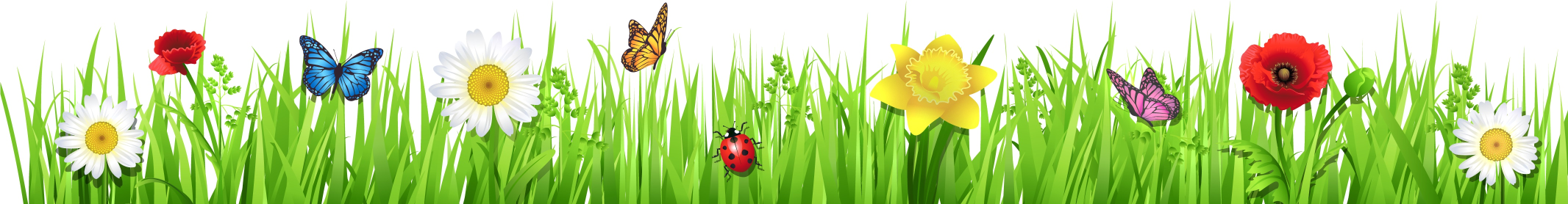 Litera zabíjí, ale Duch obživuje
Litera a Duch: příklady ze života
Láska a povinnosti
Lidský zákon
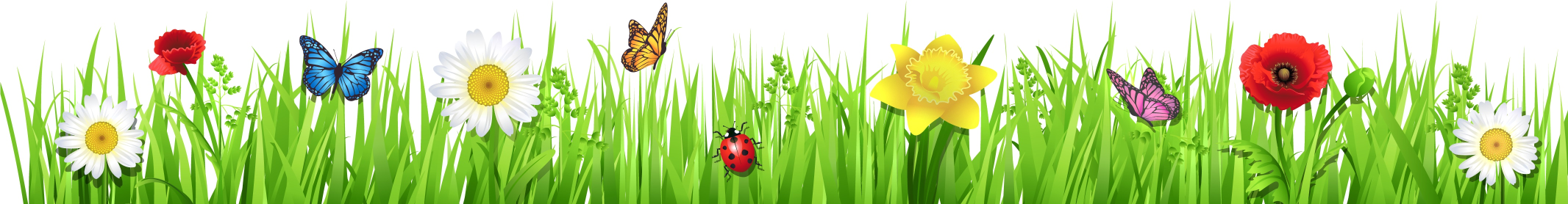 Litera zabíjí, ale Duch obživuje
Litera a Duch: příklady ze života
Láska a povinnosti
Lidský zákon
Bůh a Bible
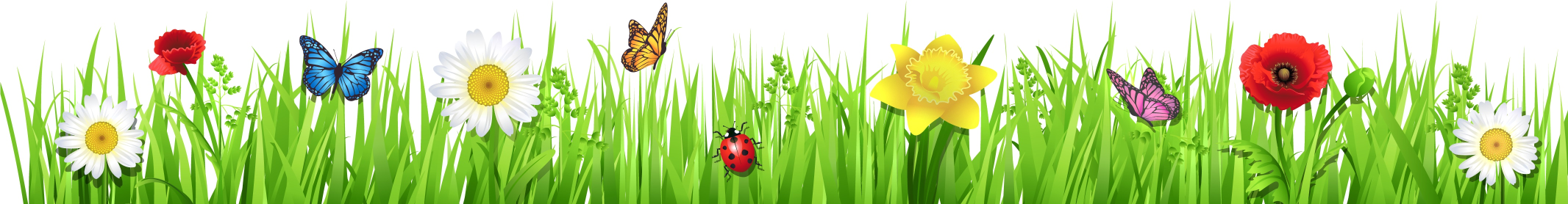 Litera zabíjí, ale Duch obživuje
Ježíš a hledání podstaty (pravdy)
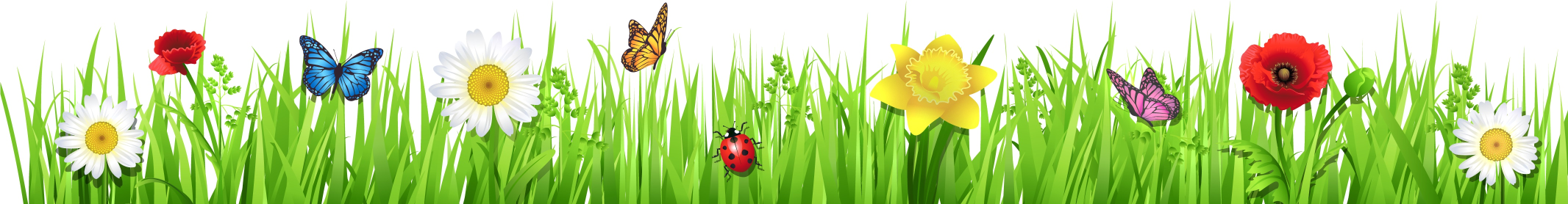 Litera zabíjí, ale Duch obživuje
Hledání podstaty ve výzvách dnešní církve
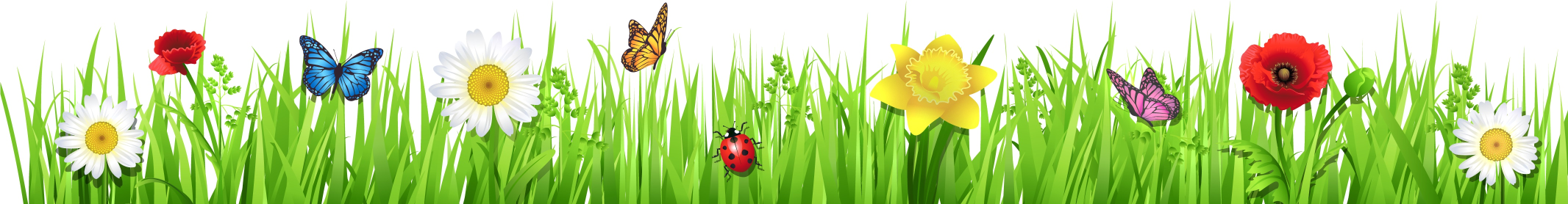 Litera zabíjí, ale Duch obživuje
Hledání podstaty ve výzvách dnešní církve
Struktura církve
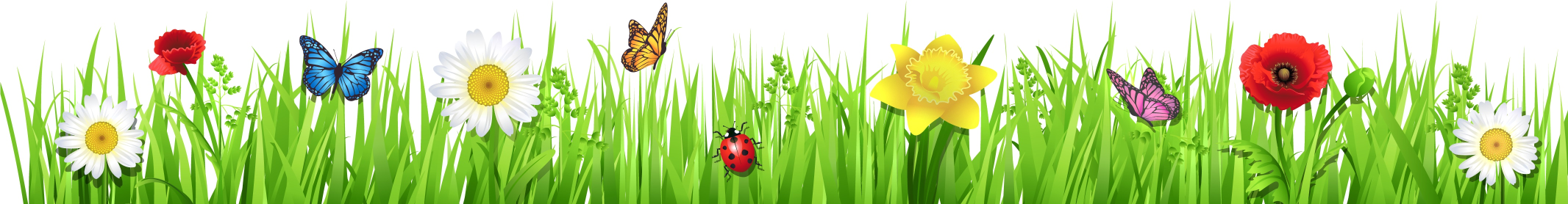 Litera zabíjí, ale Duch obživuje
Hledání podstaty ve výzvách dnešní církve
Struktura církve
Manželství
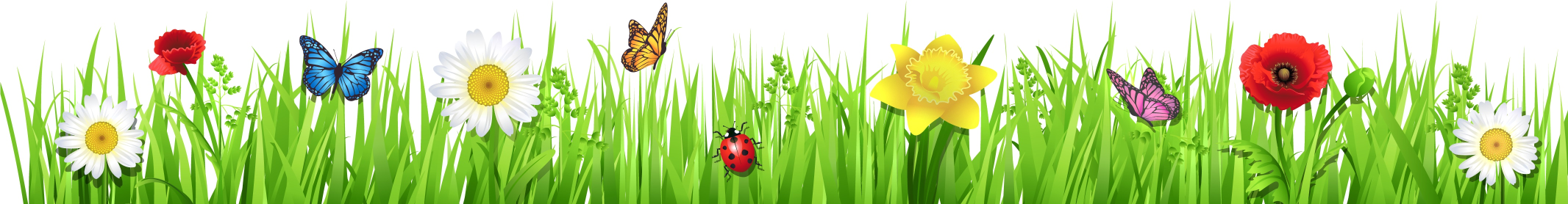 Litera zabíjí, ale Duch obživuje
Hledání podstaty ve výzvách dnešní církve
Struktura církve
Manželství
Služba žen v církvi
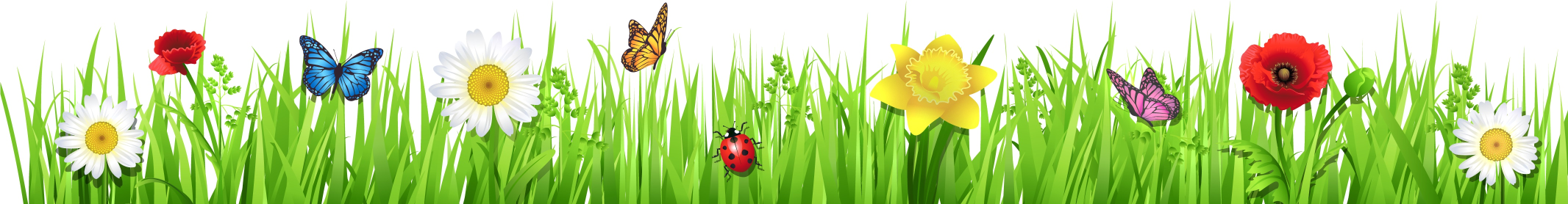 Litera zabíjí, ale Duch obživuje
2 Korintským 3:4  Takovou pak máme skrze Krista důvěru k Bohu:5  Ne sami ze sebe se pokládáme za způsobilé, jako bychom měli něco sami ze sebe, ale naše způsobilost je z Boha.6  On nás také učinil způsobilými k tomu, abychom byli služebníky Nové smlouvy, ne litery, nýbrž Ducha; neboť litera zabíjí, ale Duch obživuje.
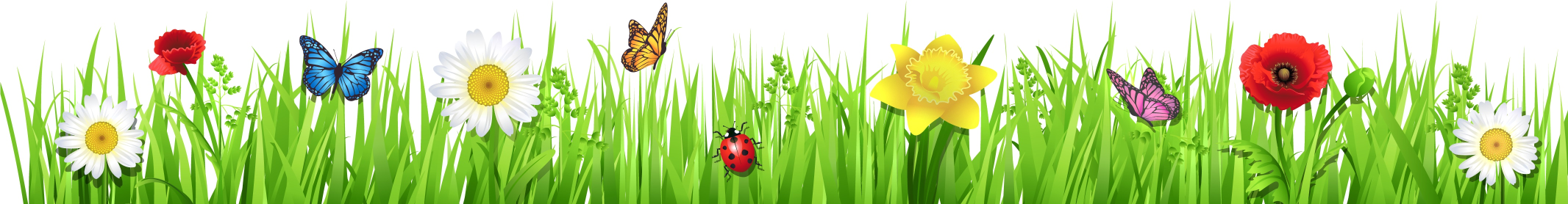 Litera zabíjí, ale Duch obživuje
Jdi za těmi, kteří hledají pravdu, ale rychle uteč od těch, co ji našli.							Charles Chaplin
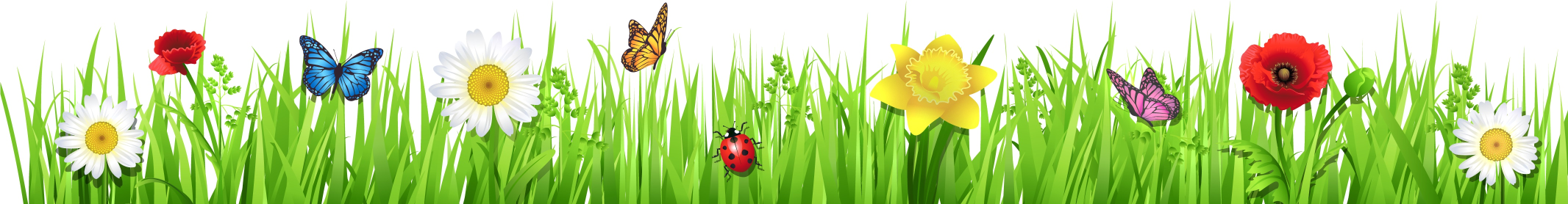 Litera zabíjí, ale Duch obživuje
Hledejme blízkost Ducha Božího, hledejme podstatu, hledejme pravdu. Potom přijde život.
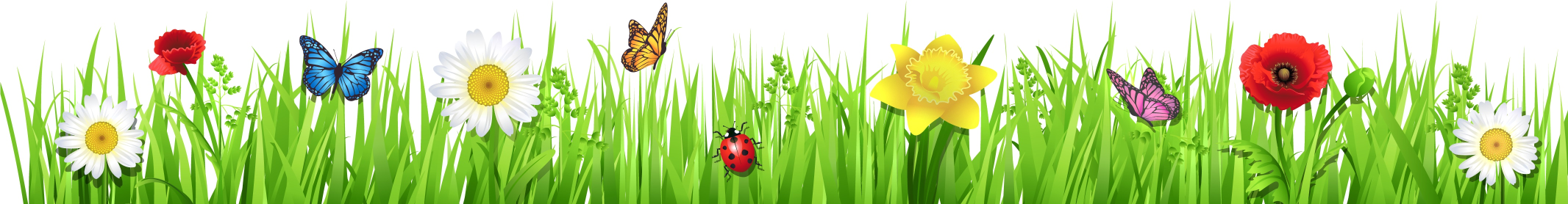